Конкурс инсценировокпо басням И. А. Крылова
Посвящается 245–летию
 со дня рождения И.А. Крылова
ИВАН АНДРЕЕВИЧ КРЫЛОВ(1769 - 1844)
Его басни дойдут до потомства и никогда не потеряют в нём своей силы и свежести, ибо они обратились в народные пословицы, а народные пословицы живут с народом и их переживают.В.А.Жуковский
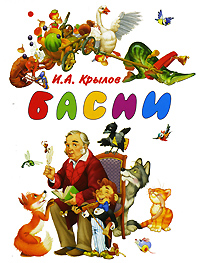 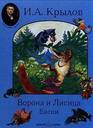 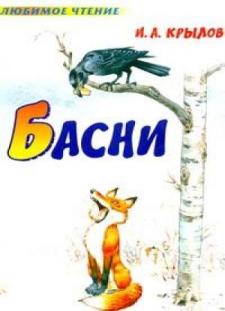 БАСНЯ
– это короткий комический рассказ в стихах
 или прозе с прямым моральным выводом,
придающим рассказу аллегорический смысл.
Персонажи басен чаще всего — животные, птицы, рыбы, растения. Человек и зверь живут у писателя в одном прекрасном мире сказки, разговаривают на одном языке, хорошо понимают друг друга, одинаково думают, хитрят, обманывают; они вызывают наше сочувствие, жалость, смех.
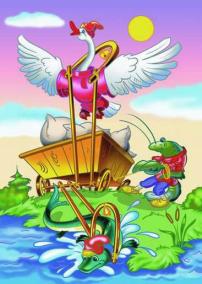 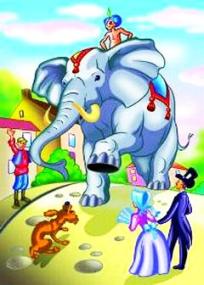 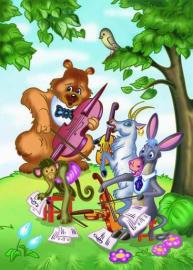 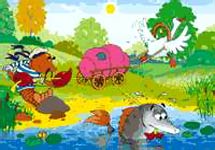 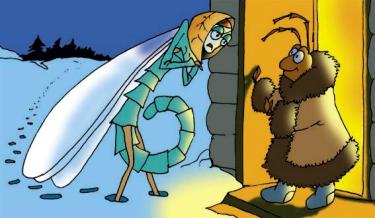 Басни И. А. Крылова
Белка
Булат
Волк и Журавль
Волк и Ягнёнок
Волк на псарне
Ворона и Лисица
Гуси
Две Бочки
Две собаки
Демьянова уха
Дерево
Зеркало и Обезьяна 
Камень и Червяк
Квартет
Кот и Повар
Кошка и Соловей
Крестьянин и работник
Кукушка и Петух
Ларчик
Лебедь, Щука и Рак
Лев и Комар
Лев на ловле
Лжец
Лисица и виноград
Лисица и Сурок
Листы и Корни
Любопытный
Лягушка и Вол
Мартышка и Очки
Муравей
Мышь и Крыса
Обоз
Орел и Пчела
Осёл и Соловей
Петух и Жемчужное Зерно
Пушки и Паруса
Рыбья пляска
Свинья под Дубом
Синица
Скворец
Слон и Моська
Слон на воеводстве
Собачья дружба
Стрекоза и  Муравей
Трудолюбивый Медведь
Щука и Кот
Инсценировки по басням И. А. Крылова
2 «А»
2 «В»
2 «Б»
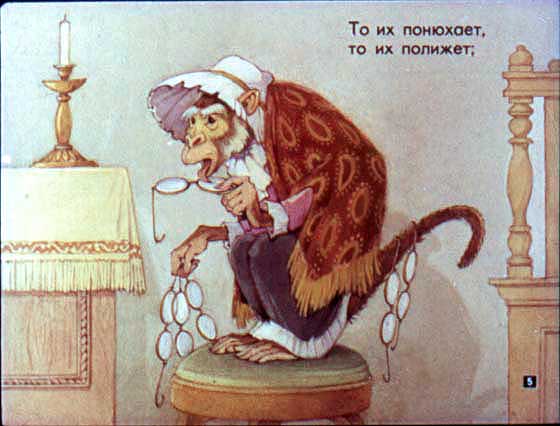 3 «А»
3 «В»
3 «Б»
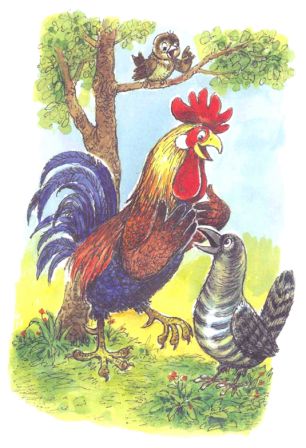 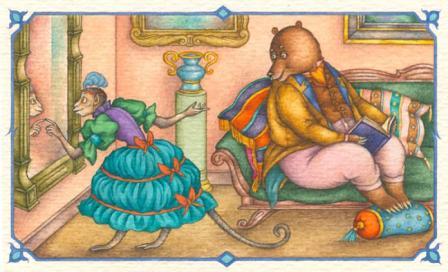 4 «А»
4 «Б»
ДВЕ СОБАКИ
МАРТЫШКА И ОЧКИ
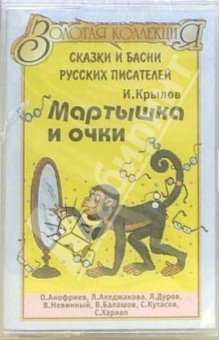 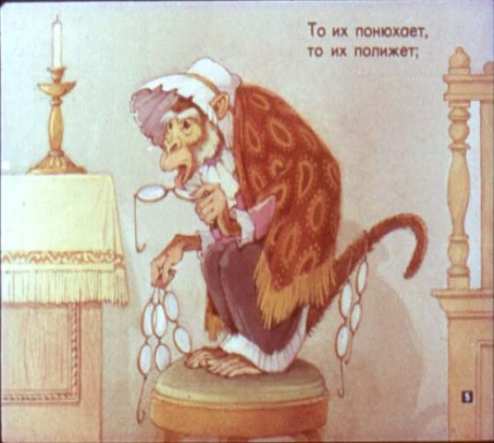 СТРЕКОЗА И МУРАВЕЙ
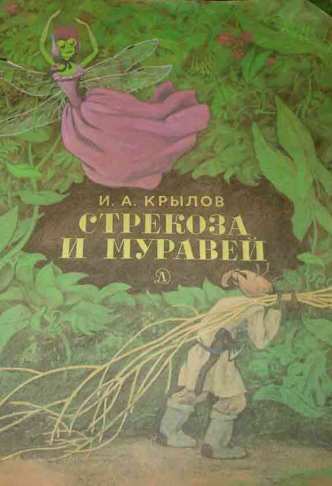 ЛЕБЕДЬ, ЩУКА И РАК
КВАРТЕТ
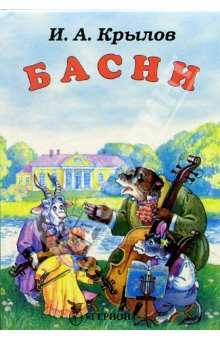 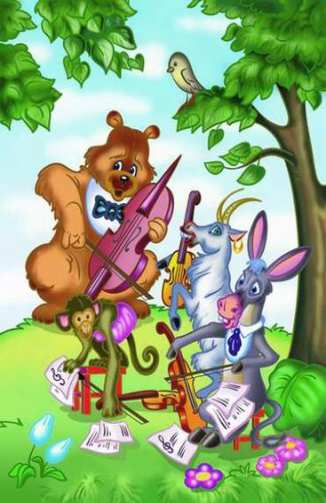 КУКУШКА И ПЕТУХ
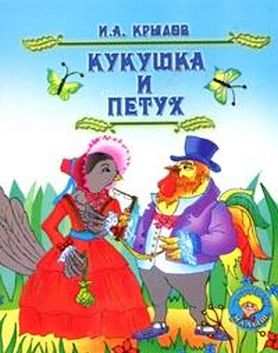 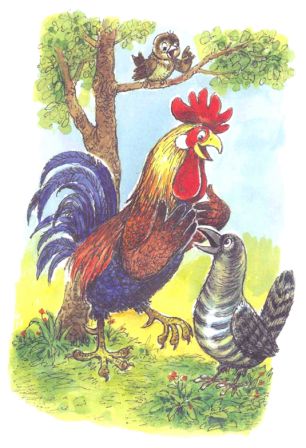 ВОРОНА И ЛИСИЦА
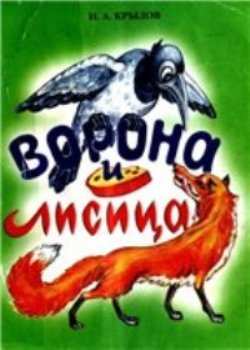 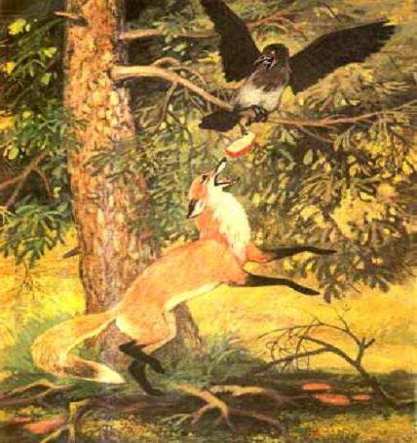 ЗЕРКАЛО И ОБЕЗЬЯНА
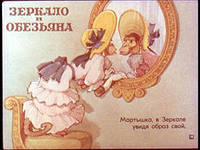 СПАСИБОЗА ВНИМАНИЕ
«КРЫЛОВ- ИСТИННО  НАРОДНЫЙ ПОЭТ»
                        А.С. ПУШКИН